CMPS 3130/6130 Computational GeometrySpring 2020
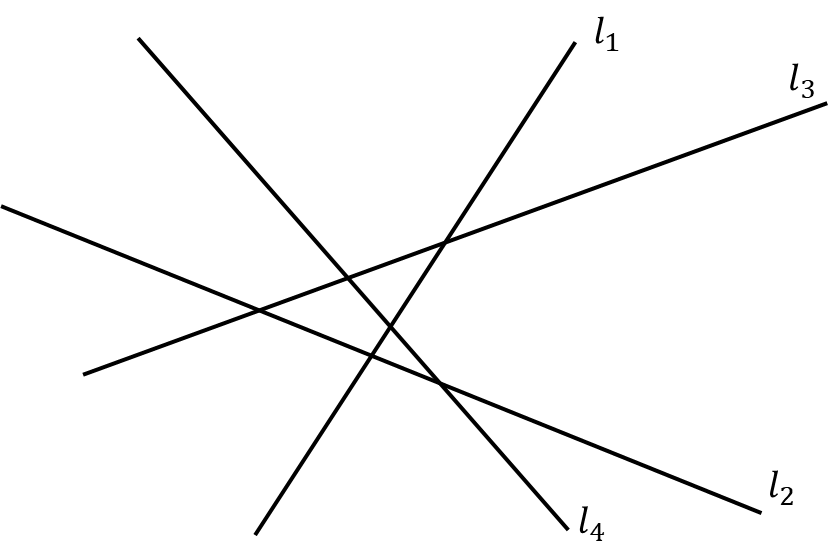 Arrangements
Carola Wenk
3/26/20
CMPS 3130/6130 Computational Geometry
1
Arrangement of Lines
Lines. Not line segments.
Vertices, edges, faces.
3/26/20
CMPS 3130/6130 Computational Geometry
2
Arrangement Complexity
Because it’s a planar subdivision.
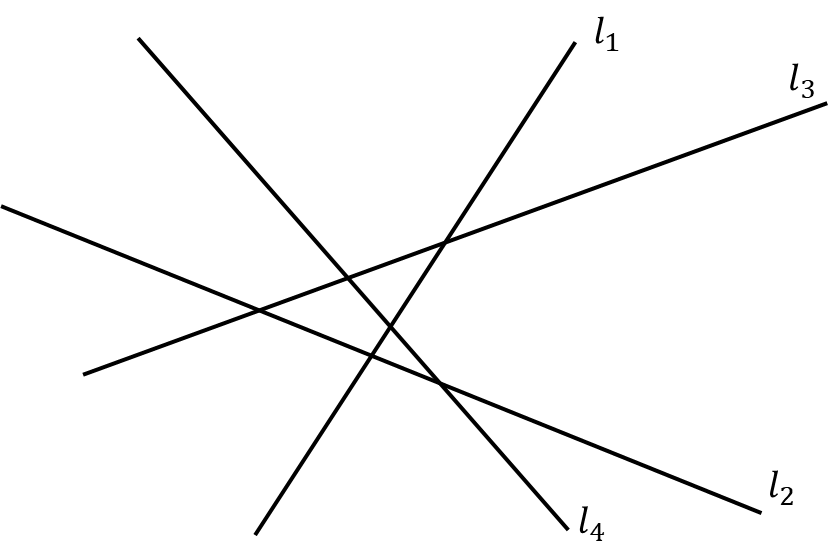 3/26/20
CMPS 3130/6130 Computational Geometry
3
Arrangement Construction
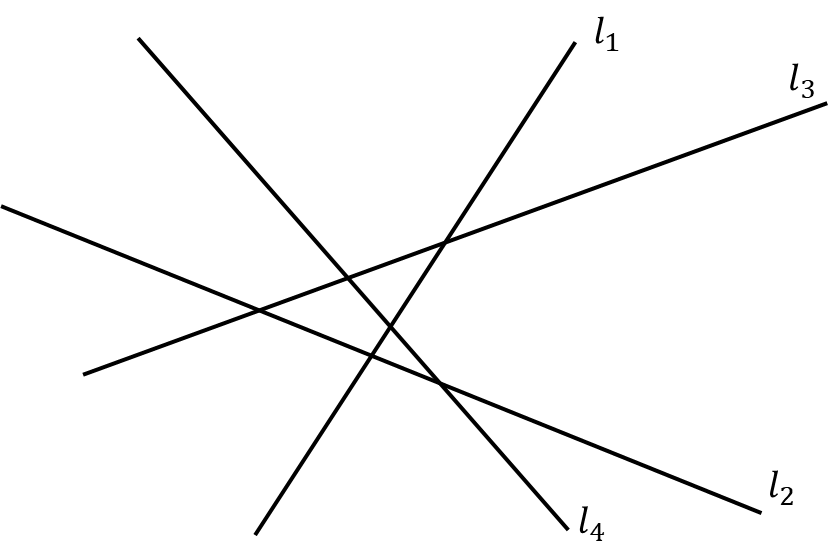 Using “zone theorem”
Runtime:
3/26/20
CMPS 3130/6130 Computational Geometry
4
Zone Theorem
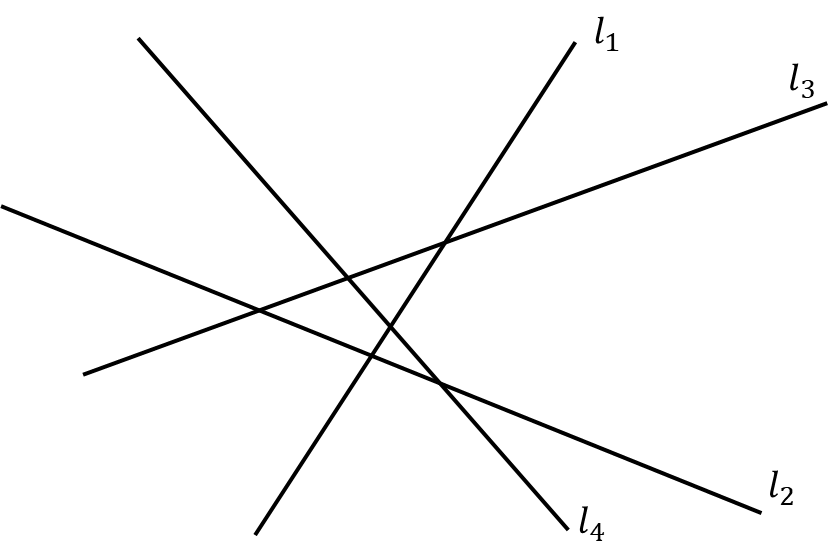 3/26/20
CMPS 3130/6130 Computational Geometry
5
Zone Theorem Proof
left-bounding edges
right-bounding edges
3/26/20
CMPS 3130/6130 Computational Geometry
6
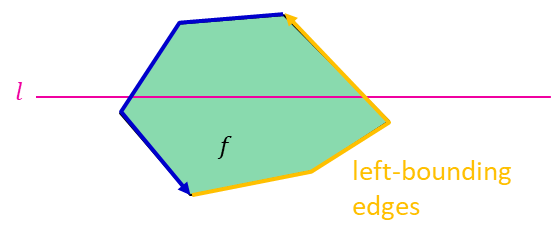 Zone Theorem Proof
3/26/20
CMPS 3130/6130 Computational Geometry
7